INTRODUCTION TO EG1004 LAB
EG1004  |  LAB 1
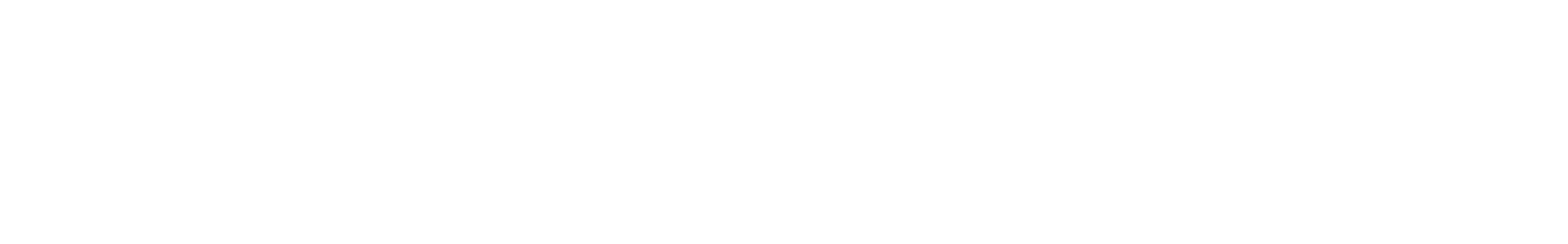 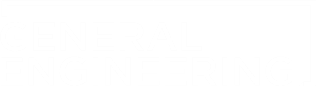 AGENDA
Introductions
Lab Format
Absence & Tardy Policies
Student Expectations 
Course Resources 
Registration
2
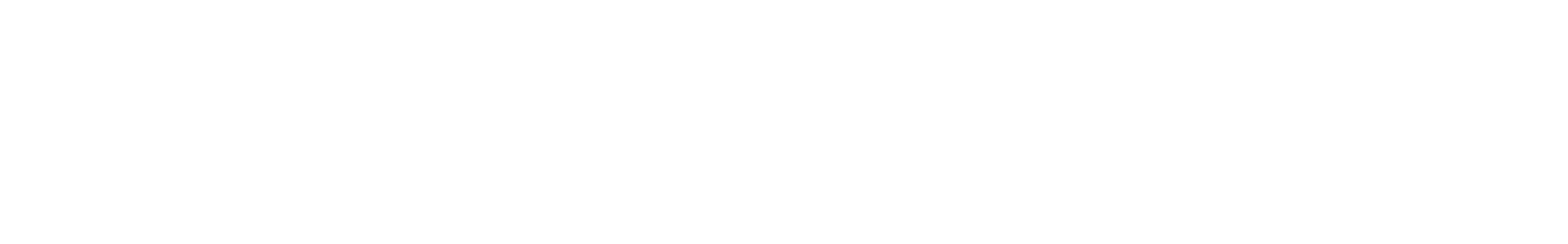 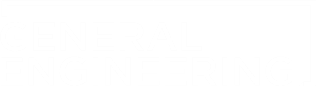 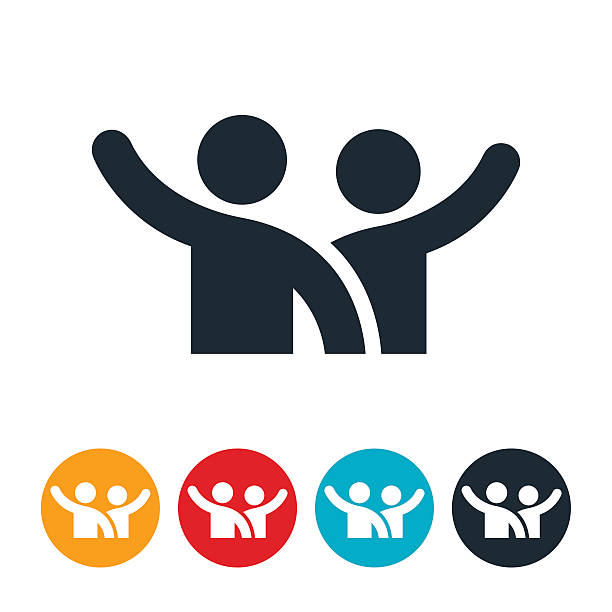 INTRODUCTIONS
Meet your TAs! 
Introduce yourselves
3
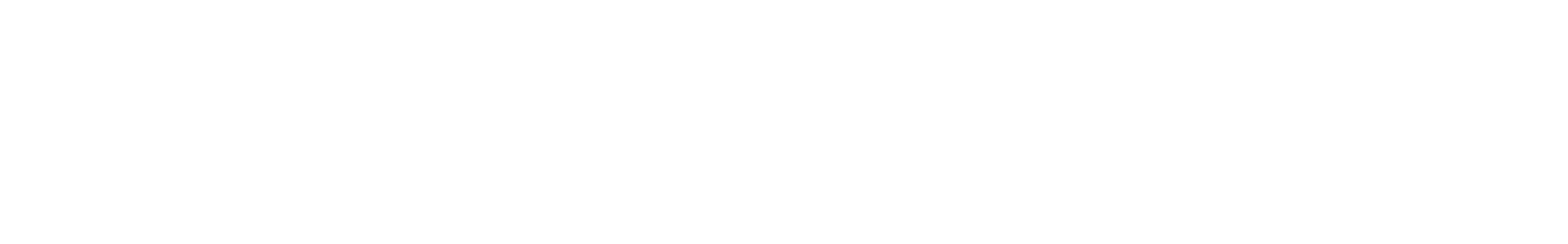 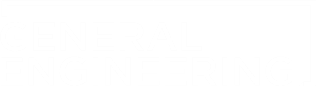 [Speaker Notes: Introduce yourselves to the students
(Optional) Have students introduce themselves as well, maybe with a fun icebreaker!]
LAB FORMAT
Lab groups of 2-4 students 
Weekly quiz at the start of lab
Lab and Lecture material
First 10 minutes of lab
Submit paper quiz to lab TA 
Make-up quizzes ONLY for excused absences
Lab survey at the end of each lab
Weekly lab report due at 11:59 pm on night before the next lab
4
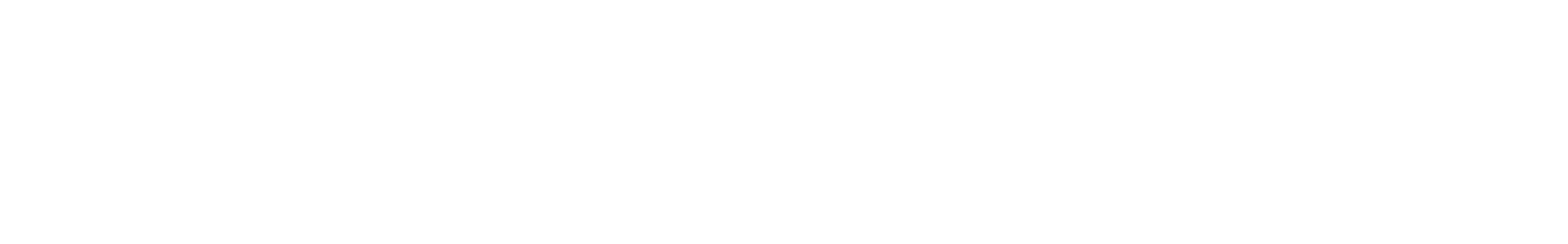 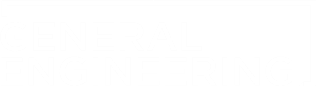 ABSENCE & TARDY POLICIES
Students that arrive more than 30 minutes late will not be allowed to participate in lab 
Inactivity for more than 30 minutes will result in an absence for the lab 
Excused absences processed through NYU Tandon Student Affairs
Makeup labs can be requested through the EG Website
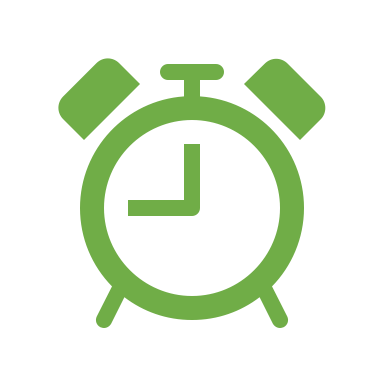 Full absence & tardy policies on the EG1004 Manual
5
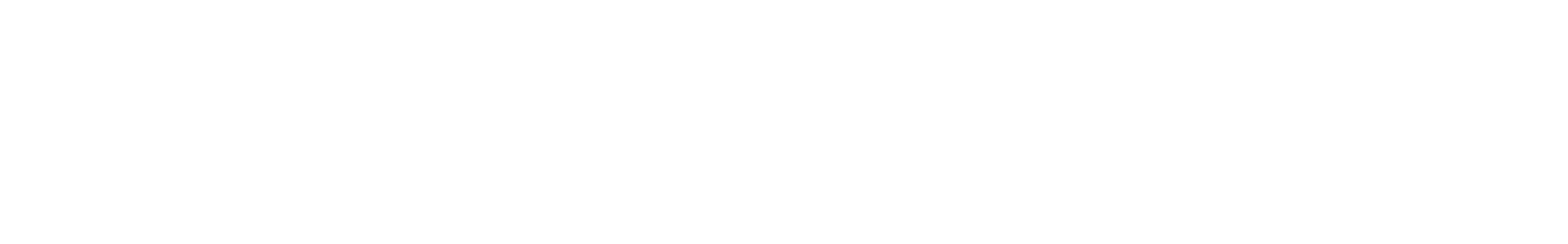 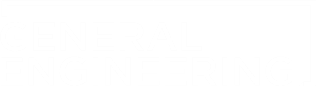 MAKE-UP LAB POLICIES
STEP 2
STEP 1
STEP 3
Submit Make-up Lab Request Within Two Weeks of Lab Absence
Submit Presentation and Report Within a Week up Make-Up Lab Completion
Complete Make-up Lab Within a Week of Approval
5
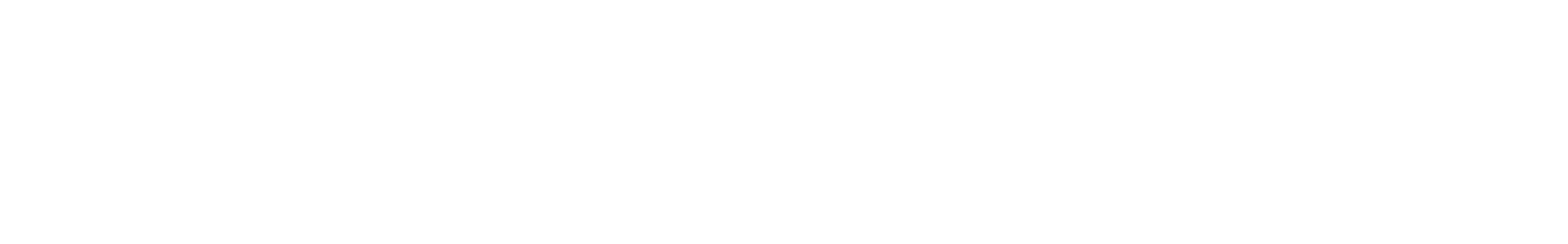 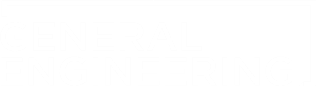 STUDENT EXPECTATIONS
Be consistently engaged and communicating
Split tasks evenly among group members 
Record lab notes 
Maintain a business environment
Follow all safety guidelines
6
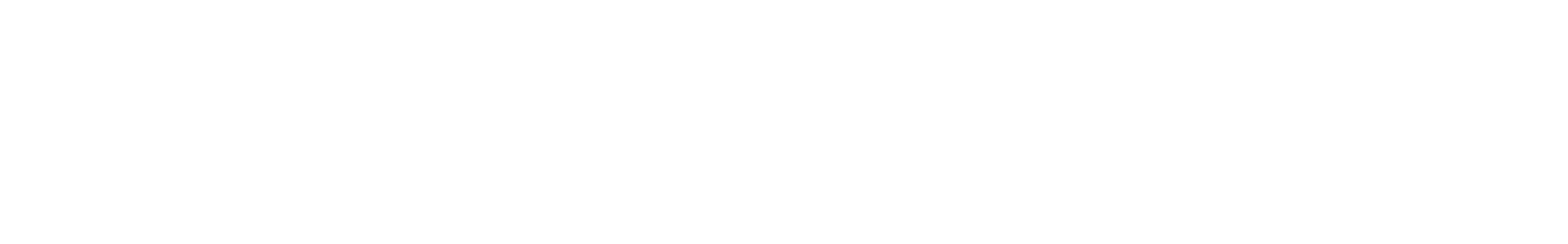 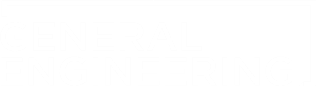 COURSE RESOURCES
EG1004 Websiteeg.poly.edu

Assignment submission
Course announcements
Syllabus & schedule
Grades
EG1004 Lab Manual manual.eg.poly.edu

Lab & project information
Course material
Course policies
Help and how-tos
7
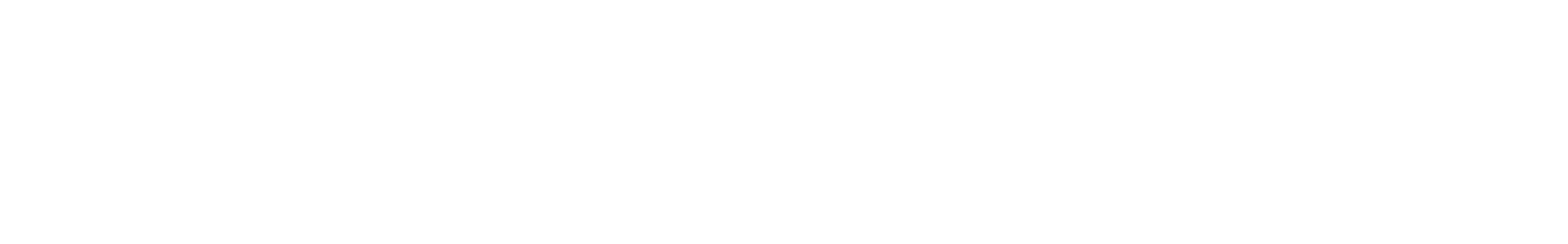 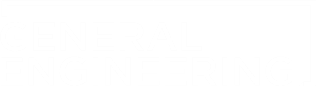 QUESTIONS?
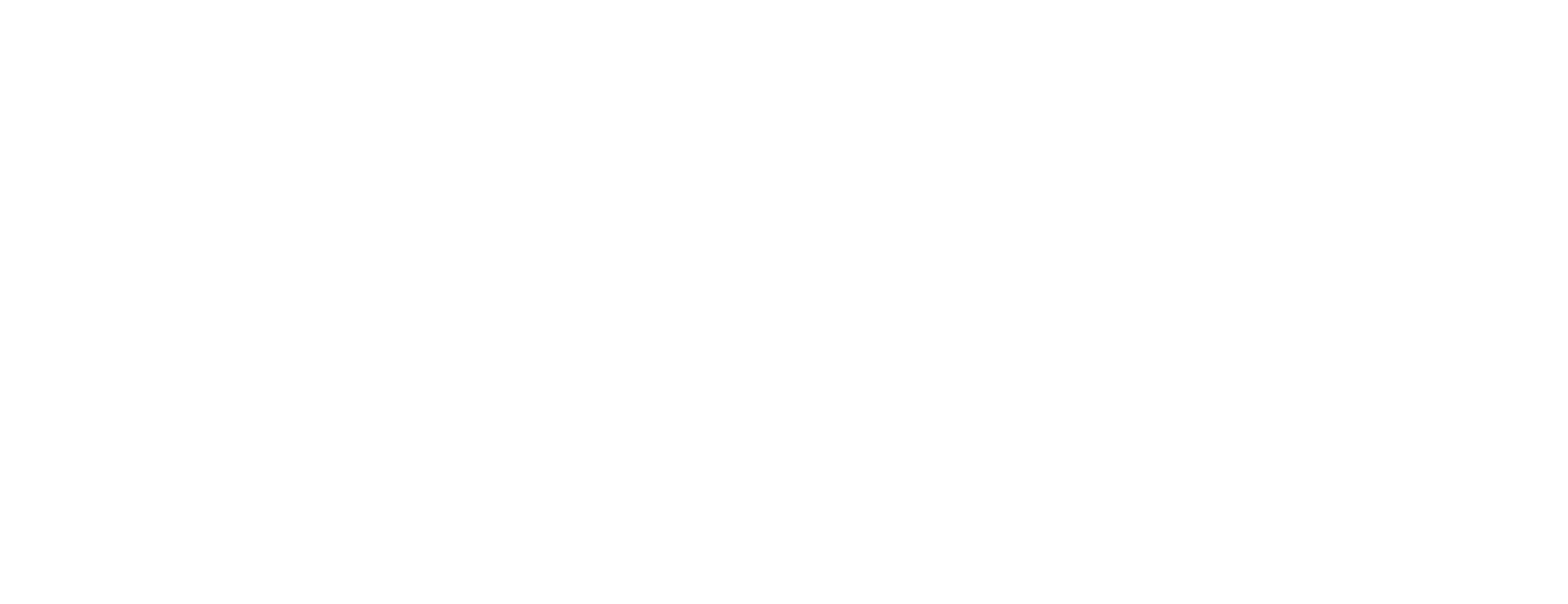 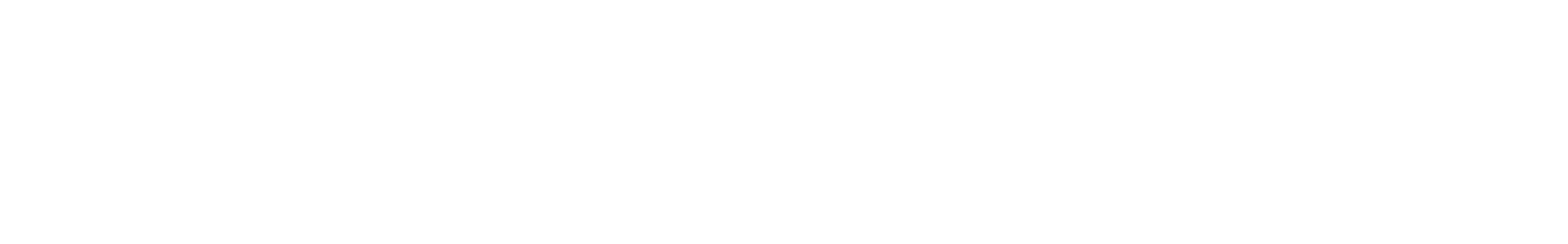 WEBSITE REGISTRATION
Go to eg.poly.edu
Click on “Sign In” and login with your NYU email
Enter the appropriate information to register on the site
Once registered, the lab TA will approve your account
9
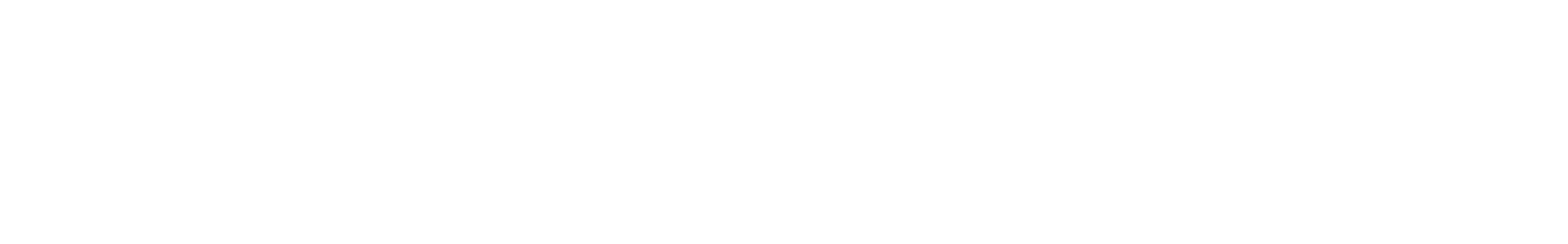 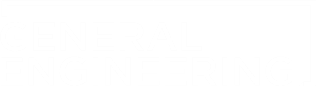